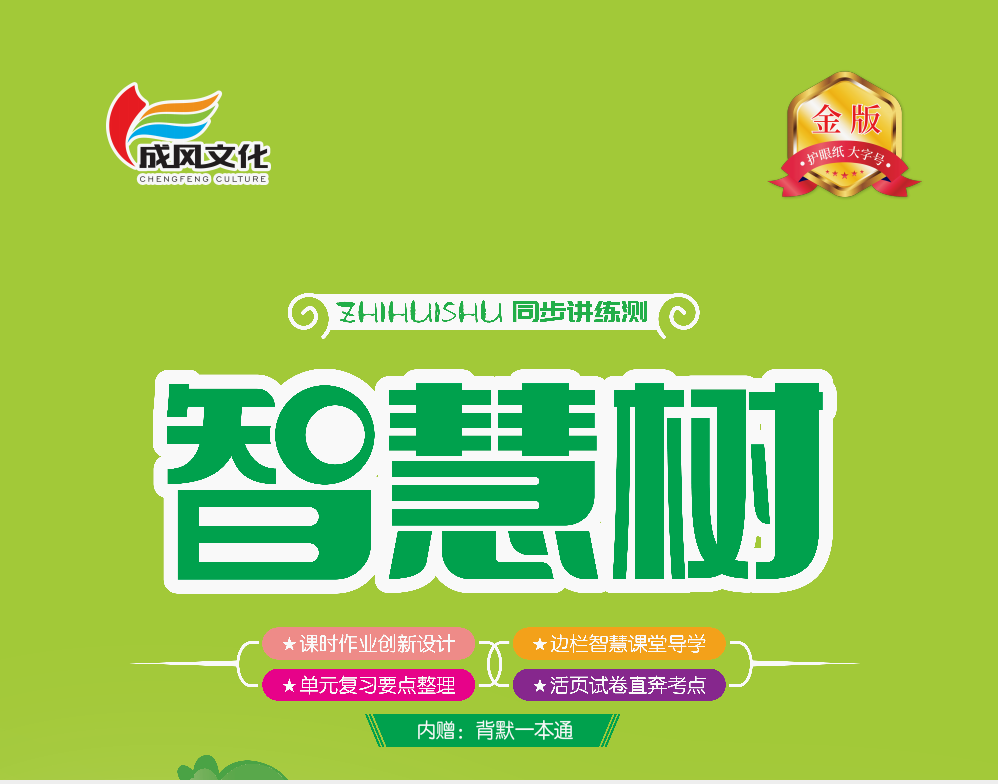 第四单元  阅读
第四单元复习要点梳理
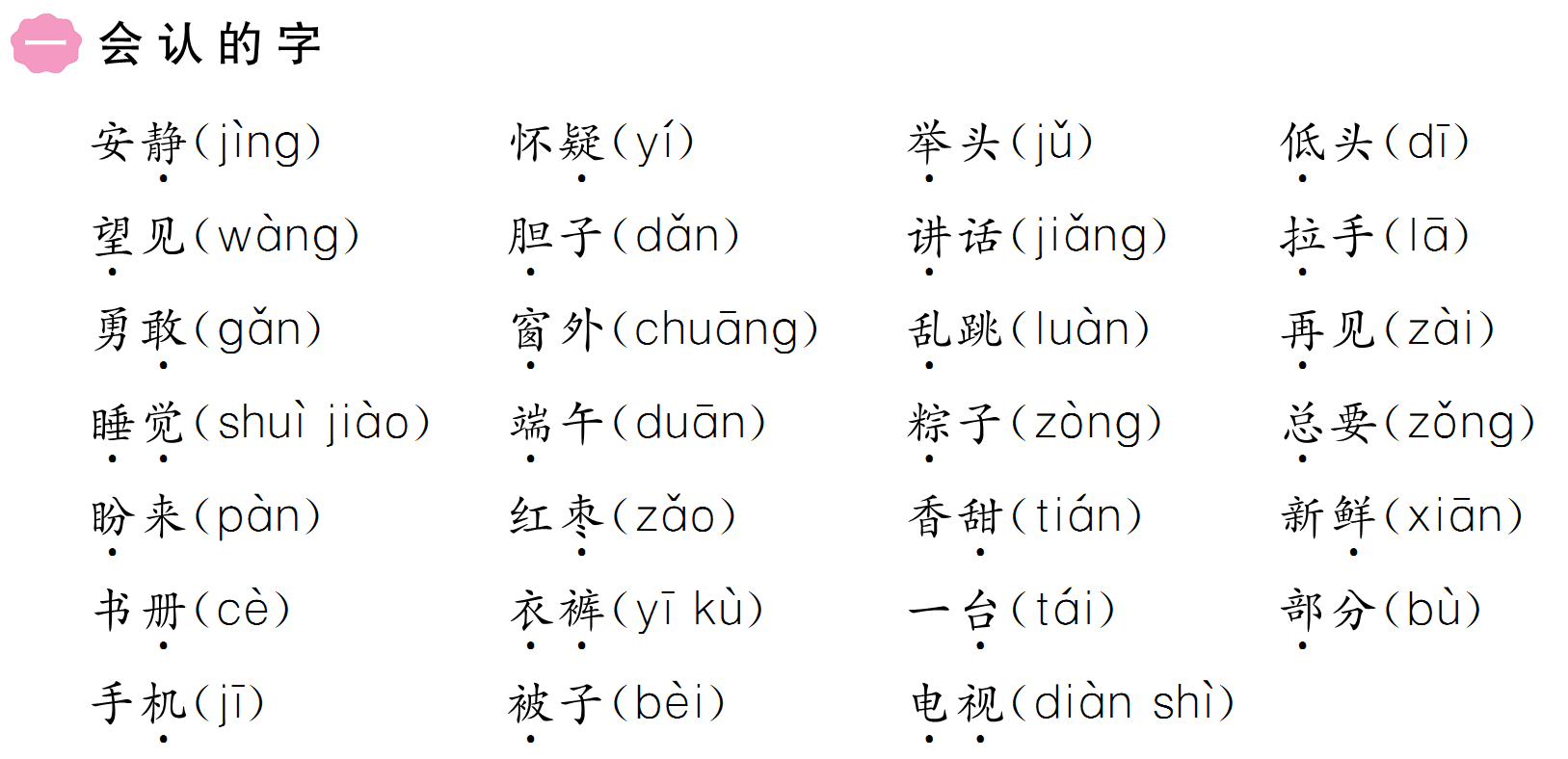 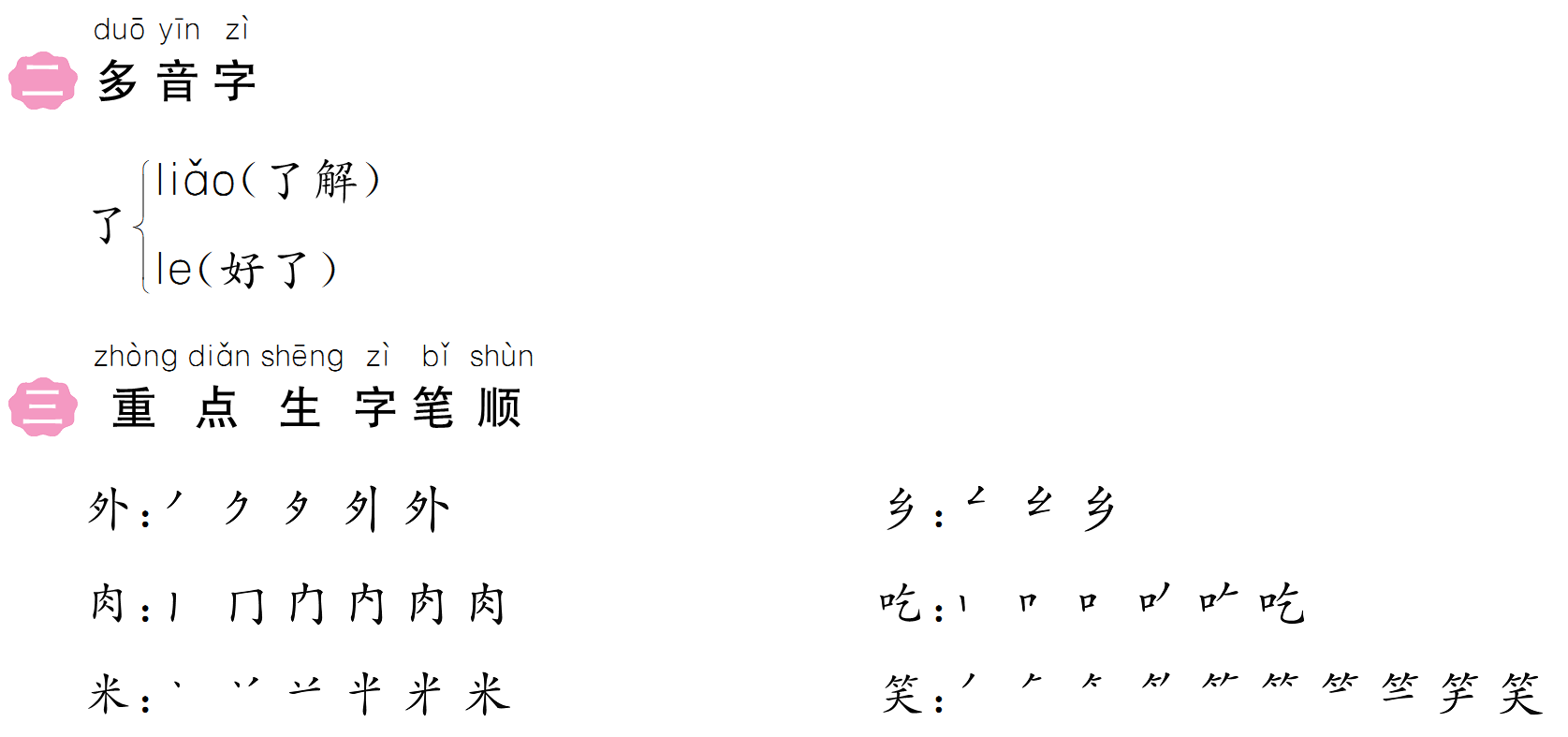 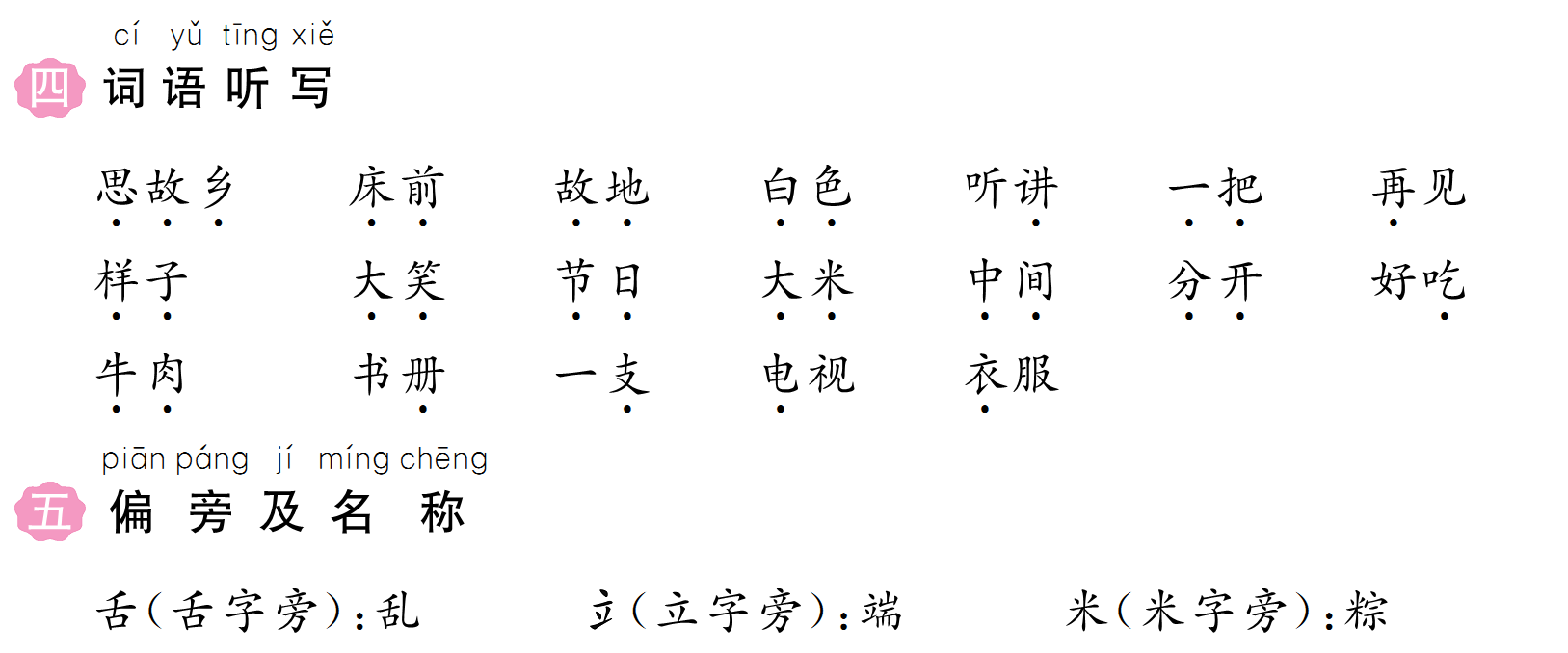 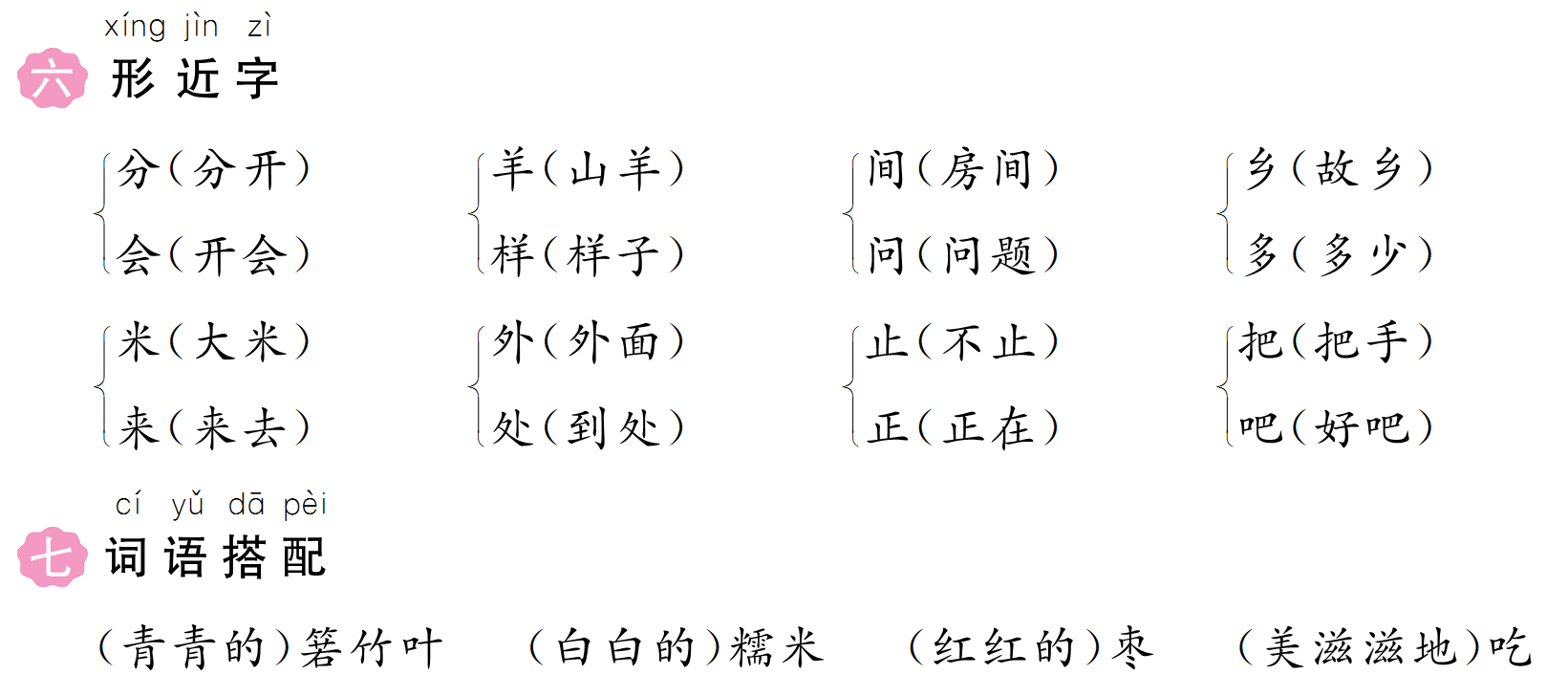 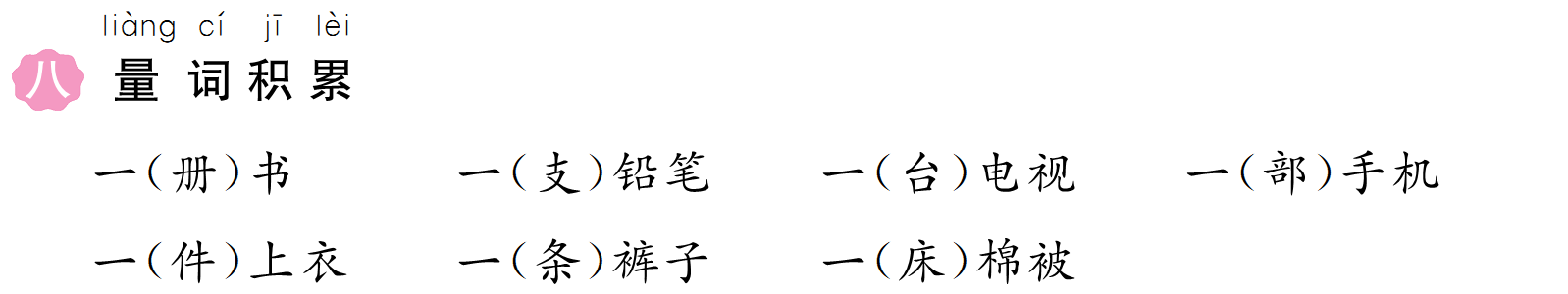 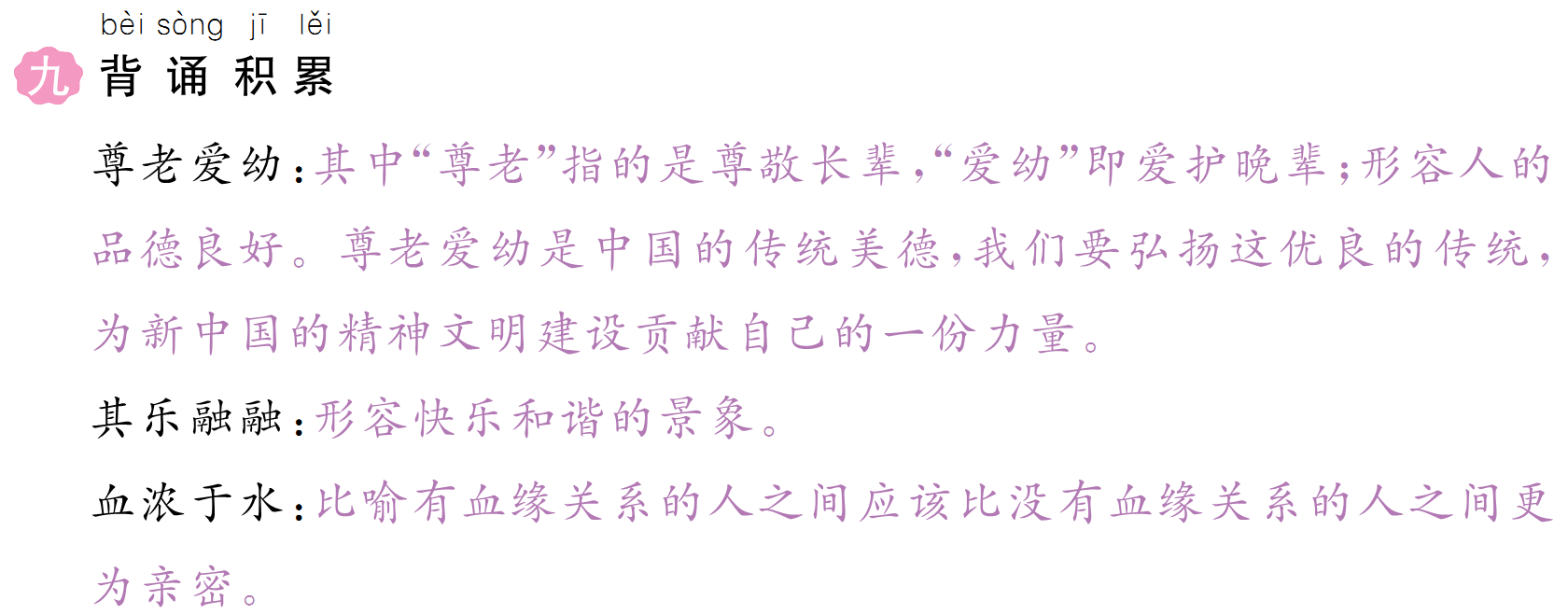 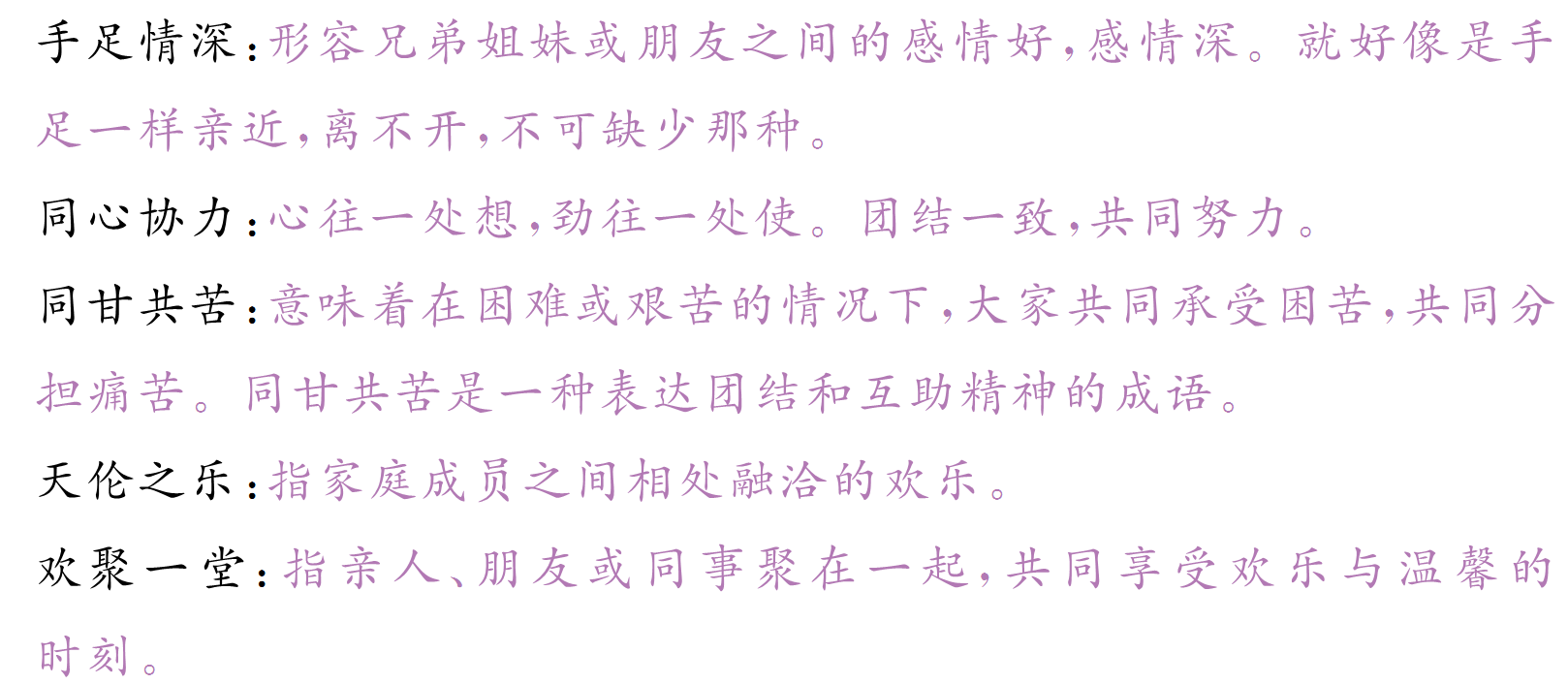 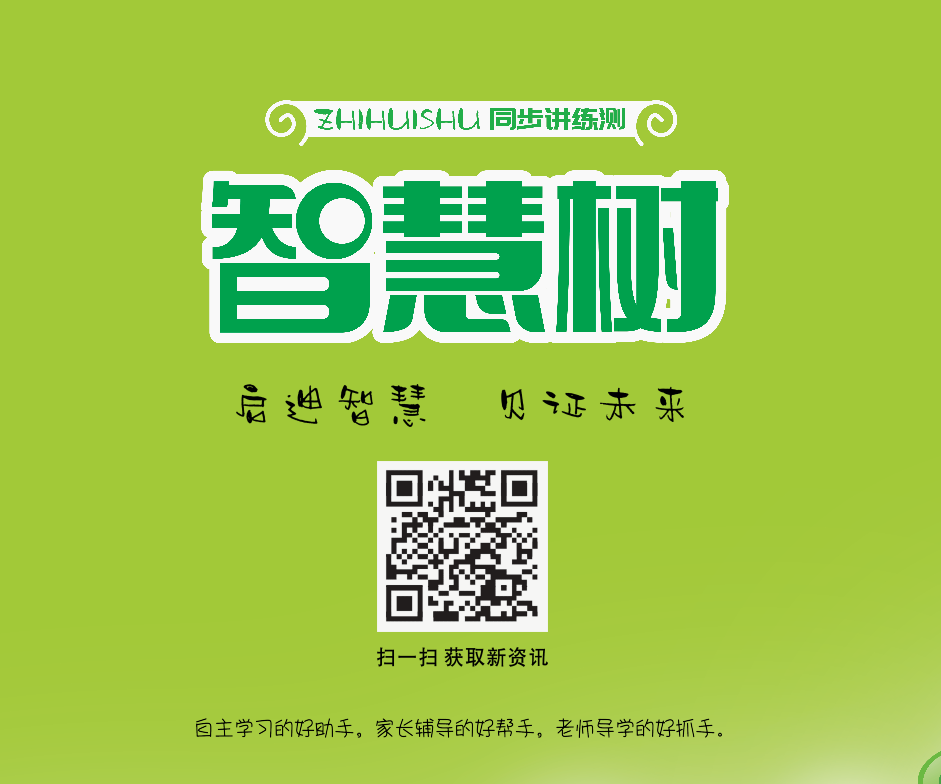 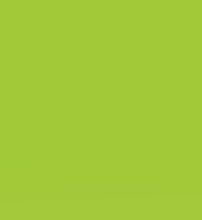